1
Prof. Dr. Fehmi TUNCEL
Ankara üniversitesi spor bilimleri fakültesi
Beden Eğitimi ve spor Öğretmenliği bölümü
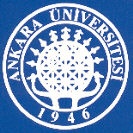 BAÖ 107 İnsan Anatomisi ve Kinesiyolojisi (4 0) 4
10.8.2017
KARDİYOVASKÜLER SİSTEM
2
KALP, KARDİYOVASKÜLER SİSTEMİN MERKEZİDİR, İÇİ BOŞLUKLU VE KAS YAPILI BİR ORGANDIR, KANI KAN DAMARLARINA POMPALAR. ERİŞKİNDE KALP, KAPALI YUMRUK BÜYÜKLÜĞÜNDEDİR, STERNUMUN ARKASINDA İKİ AKCİĞERİN ARASINDA VE GÖĞÜS BOŞLUĞUNUN SOLUNDA YER ALIR.
Prof. Dr. Fehmi TUNCEL
10.8.2017
KARDİYOVASKÜLER SİSTEM
3
KALBİN ÜSTTE SAĞ VE SOL ATRİYUM, ALTTA SAĞ VE SOL VENTRİKÜL OLMAK ÜZERE DÖRT BOŞLUĞU VARDIR (ŞEKİL 2.3). KALP, ATRİYUMLAR VE VENTRİKÜLLERİN OLUŞTURDUĞU DÖRT AYRI POMPA TAKIMI HALİNDE ÇALIŞIR.
Prof. Dr. Fehmi TUNCEL
10.8.2017
Şekil 2.3. Kalbin yapısı ve kalp içinde kanın akış yönü
4
Prof. Dr. Fehmi TUNCEL
10.8.2017
KARDİYOVASKÜLER SİSTEM
5
KARDİYOVASKÜLER SİSTEMİ ANLAMAK İÇİN, KANIN KALPTEN AKIŞ SIRALAMASINI BİLMEK ÖNEMLİDİR. SAĞ ATRİYUM, AKCİĞERLER DIŞINDA TÜM VÜCUT ORGANLARINDAN GELEN KANI ALIR.
Prof. Dr. Fehmi TUNCEL
10.8.2017
KARDİYOVASKÜLER SİSTEM
6
KALBİN SUPERİORUNDA YER ALAN BAŞ, BOYUN VE KOLLAR GİBİ BÜYÜK ÜST GÖVDE PARÇALARINDAN SAĞ ATRİYUMA KAN GETİREN BÜYÜK DAMAR SÜPERİOR VENA KAVA; KALBİN ALT TARAFINDA YER ALAN BACAKLAR VE ABDOMİNAL BÖLGE GİBİ ALT GÖVDE PARÇALARINDAN SAĞ ATRİYUMA KAN GETİREN BÜYÜK TOPLARDAMAR İNFERİOR VENA KAVA’DIR. KALBİN KASILMASI SIRASINDA KAN SAĞ ATRİYUMDA BİRİKİR. KALP GEVŞEDİĞİ ZAMAN, KAN SAĞ ARTRİYUMDAN SAĞ VENTRİKÜLE AKAR.
Prof. Dr. Fehmi TUNCEL
10.8.2017
KARDİYOVASKÜLER SİSTEM
7
KILCAL DAMARLAR MİKROSKOPİK KAN DAMARLARIDIR VE DİSTAL DOKULARDA YAYGIN BİR DAMAR AĞI OLUŞTURUR. KAPİLLER YATAKLARINDA, BESİN MADDELERİ VE METABOLİK ATIK ÜRÜNLERİ YER DEĞİŞTİRİR. KALPTEN PERİFERE GİDEN YOLDA, OKSİJENİNİ VE BESİN MADDELERİNİ DAĞITARAK TÜKETEN KILCAL DAMAR, VENÜL ADINI ALARAK KALBE DOĞRU GERİYE BİR YOL İZLEMEYE BAŞLAR.
Prof. Dr. Fehmi TUNCEL
10.8.2017
KARDİYOVASKÜLER SİSTEM
8
VENÜLLER KAPİLLERİN DEVAMI ŞEKLİNDEDİR VE TOPLARDAMARLARI OLUŞTURMAK ÜZERE BİRLEŞİRLER. KANIN GERİYE, KALBE DÖNÜŞ YOLUNDA, KALBE YAKLAŞTIKÇA TOPLARDAMARLAR BÜYÜR VE DAHA FAZLA KAN TAŞIR.
Prof. Dr. Fehmi TUNCEL
10.8.2017
KARDİYOVASKÜLER SİSTEM
9
BU SIRADA SAĞ VENTRİKÜL  
   KASILARAK KANI PULMONER ARTER GÖVDESİNE POMPALAR. PULMONER ARTER GÖVDESİ SAĞ VE SOL PULMONER ARTER ŞEKLİNDE İKİYE AYRILIR VE KANI AKCİĞERLERE GÖTÜRÜR. KAN AKCİĞERLERDE KARBONDİOKSİTTEN ARINDIRILIR VE OKSİJEN DÜZEYİ ARTAR.
Prof. Dr. Fehmi TUNCEL
10.8.2017
KARDİYOVASKÜLER SİSTEM
10
BU YENİ OKSİJENİ ARTMIŞ OLAN KAN, PULMONER VENLERLE KALBE GERİ DÖNER VE SOL ARTRİYUMA BOŞALIR. DAHA SONRA KAN SOL VENTRİKÜLE GEÇER, BU SIRADA SOL VENTRİKÜL KASILARAK KANI ASSENDAN AORTAYA POMPALAR. BU SAFHADAN İTİBAREN KAN AKCİĞERLER DIŞINDAKİ TÜM GÖVDE PARÇALARINA BİRÇOK BÜYÜK ARTERLERLE DAĞITILIR.
Prof. Dr. Fehmi TUNCEL
10.8.2017
Kaynaklar
11
Jürgen Weineck (Çevirenler: Ş. Erdoğan, F. Tuncel, Z. Sarı) (1998). Sporda Fonksiyonel Anatomi. Birol Basın Yayın Dağıtım ve Ticaret Ltd. Şti. 
Oğuz Kanbir (2007). İnsan Anatomisi – Hareket Sistemi. Baran Matbaacılık. 
E. Pearl Solomon, Richard R. Schmidt, P. James Adragna (1990). Human Anatomy and Physiology. Harcourt Brace College Publishers. 
John W. Hole (1987). Human Anatomy and Physiology. Wm. C. Brown Publishers.
Blue Vision Fitness Akademi (2010). Personal Fitness Trainer Kitabı. Scala Matbaacılık Reklam Promosyon.
Prof. Dr. Fehmi TUNCEL
10.8.2017